Harry Potter
Izradila:Katarina Bevanda samo za istinske čarobnjake!
Knjiga
Što mislite je li prvo napisana knjiga pa se po njoj radio film ili obrnuto?
Pa evo otkriti ćemo vam knjiga
Harry Potter je serijal od osam dijelova
Knjiga opisuje avanture dječaka i njegovih najboljih prijatelja a o njima ćemo kasnije
J.K.Rowling
Hajdemo malo da vas upoznamo s spisateljicom
Kao prvo i prvo pravi čarobnjak zna kako se zapravo zove ova vještica (vještica je naziv za čarobnjaka ženskog podrijetla a ne uvreda ili da je ta osoba zločesta)
Sada kada smo napravili mali uvod idemo sada službeno
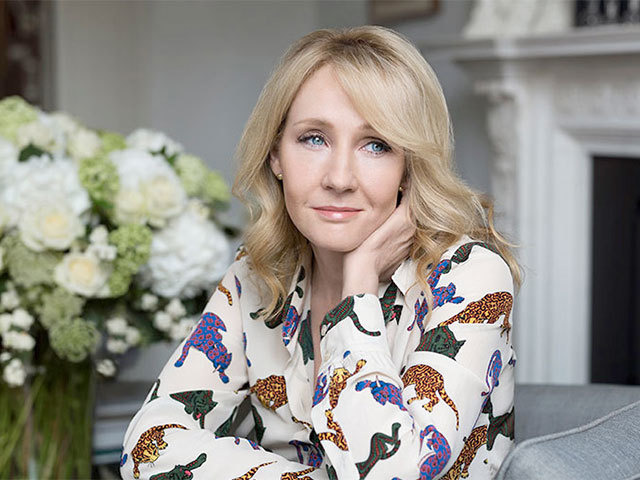 J.K. Rowling kao prvo to nije njeno pravo ime njeno pravo ime je Joanne Rowling 
Ovo slovo K je zapravo početak imena od njene bake Kathleen 
Preporučeno joj je da piše pod pseudonimom kako dječaci kao čitatelji ne bi zazirali od ženske spisateljice
Knjiga je odbijena 12 puta dok nije našla izdavača ima još toga ali hajdemo sada na knjigu
Ukleto dijete                                  7.lipanj 2016.
Hogwarts
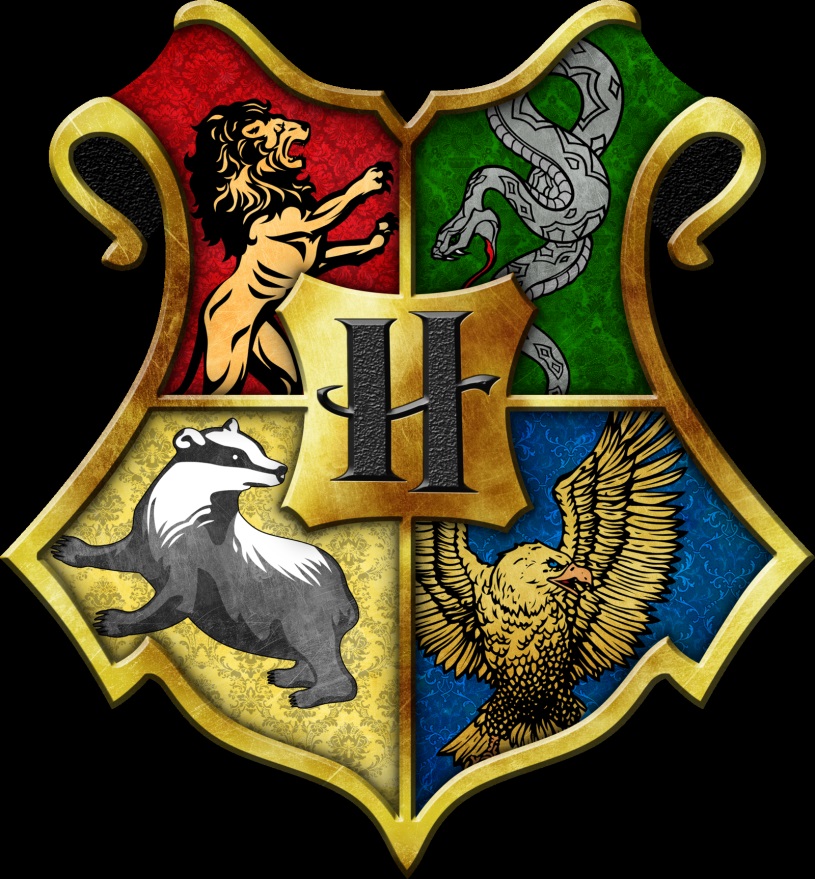 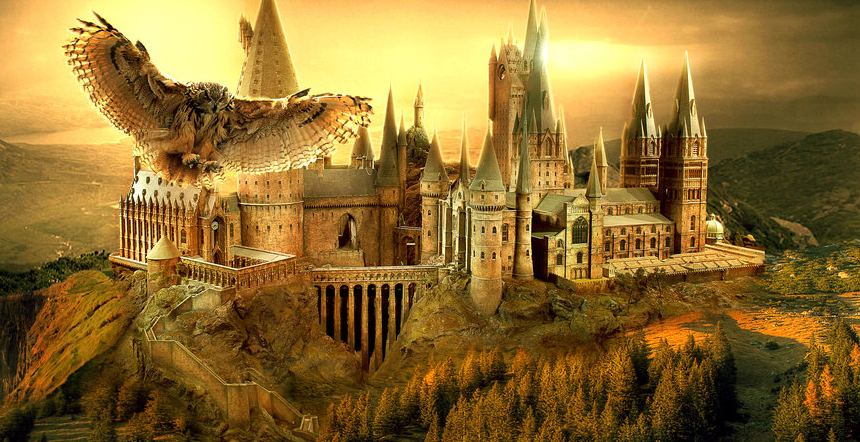 Da razriješimo jednu stvar naravno da sam i ja vještica i ima ih dosta ali za njih se ne zna a za mene zna samo moja obitelj
Naime Hogwarts se dijeli na četiri doma a to su Slytherin, Hufflepuf, Gryffindor, Ravenclaw
Poznate čarolije
Kraj!!! 
Pazite se kada izvodite čarolije može biti i opasno!
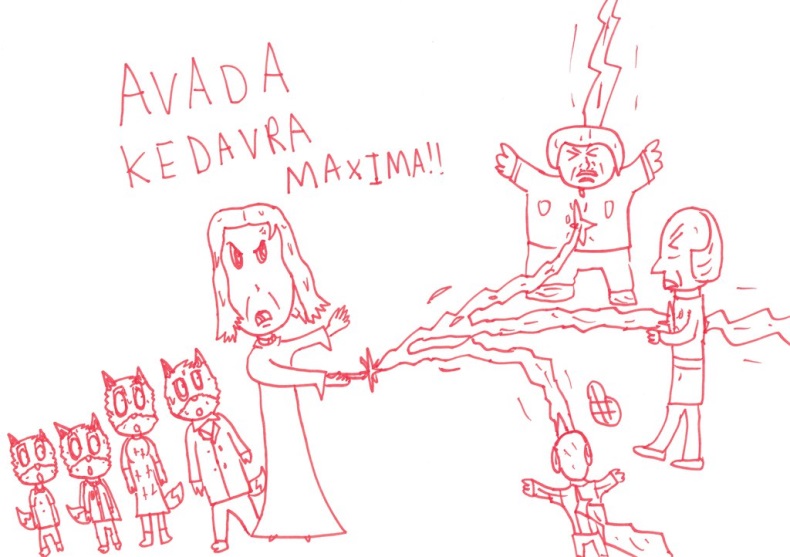